ニュージャージー
カリフォルニア
インディアナ
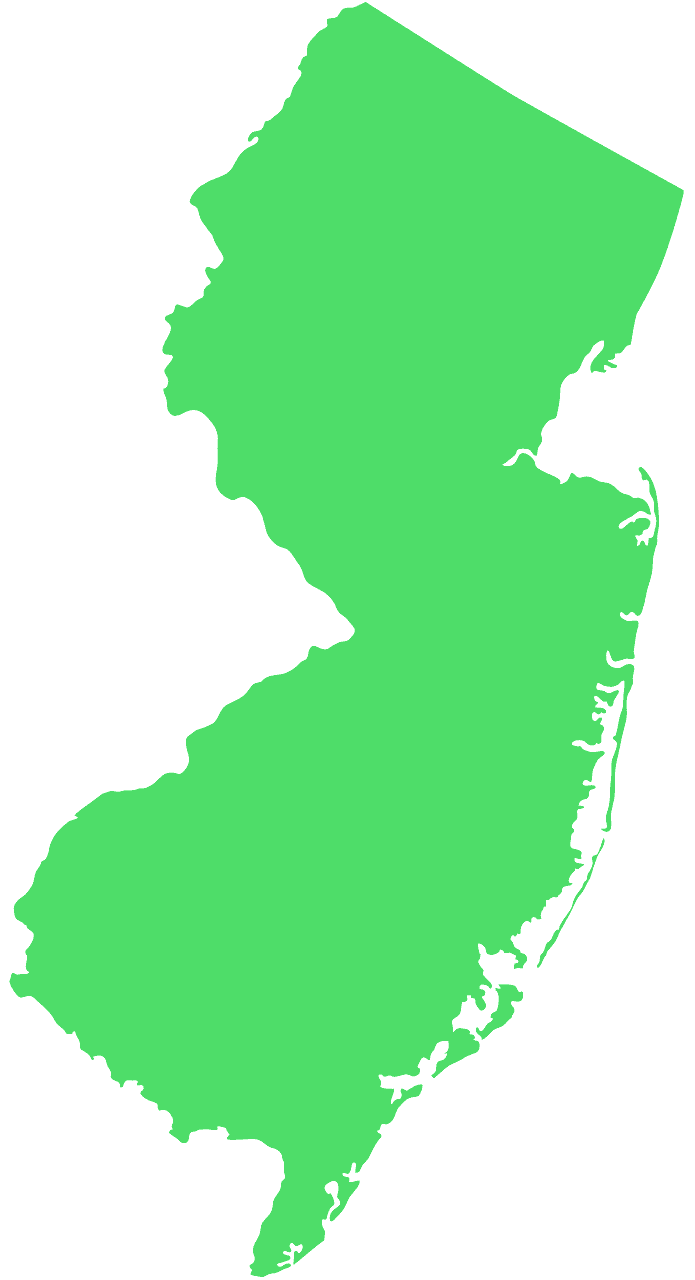 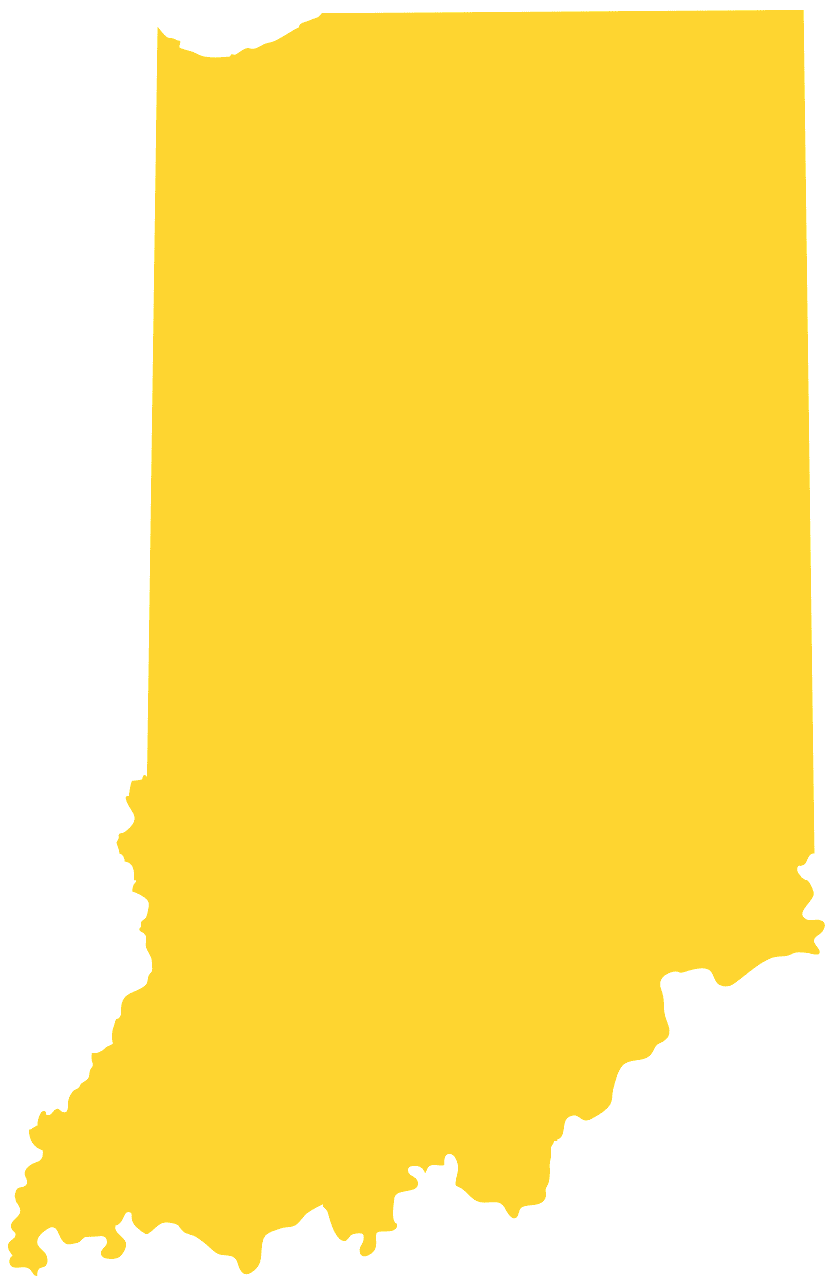 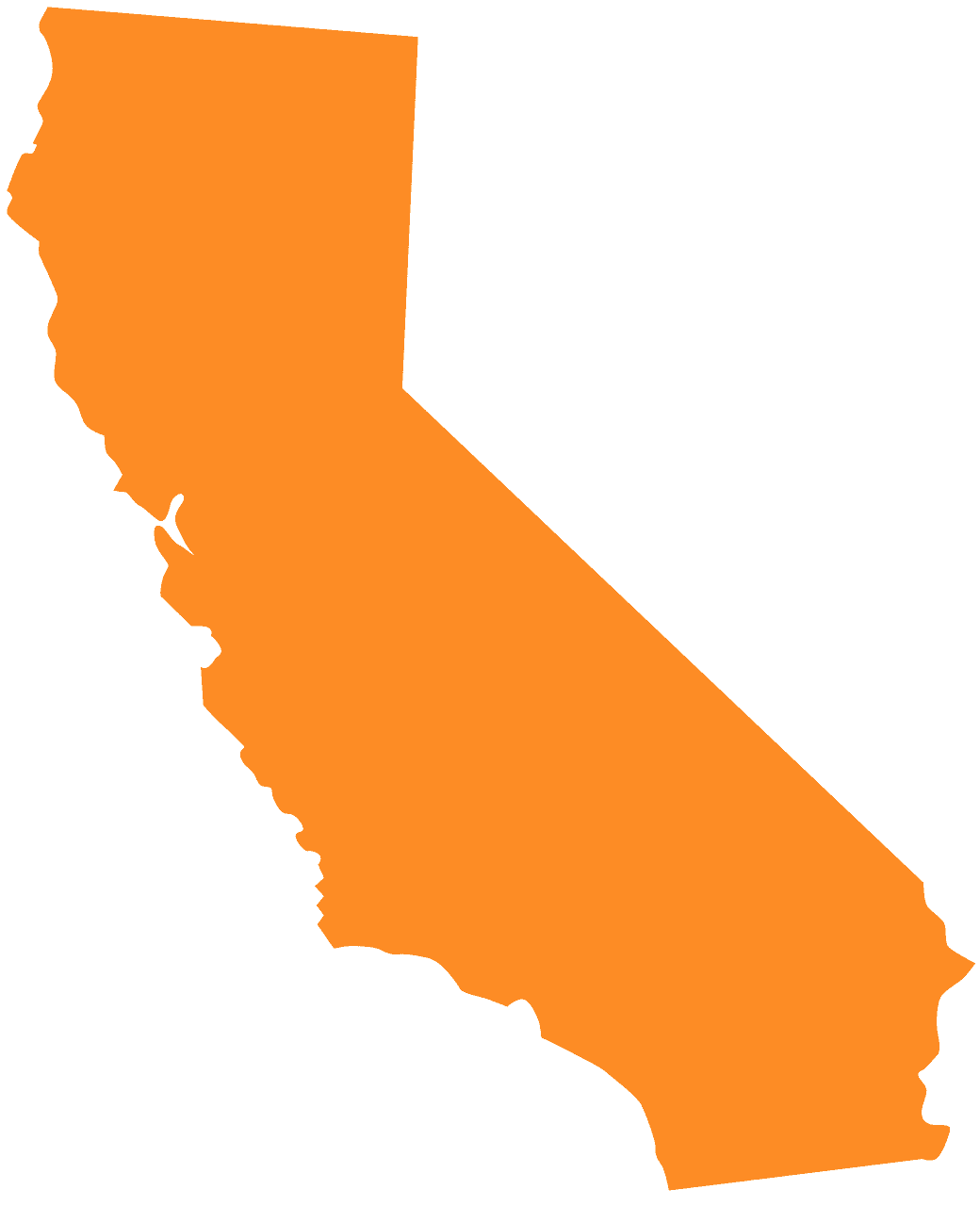 テキサス
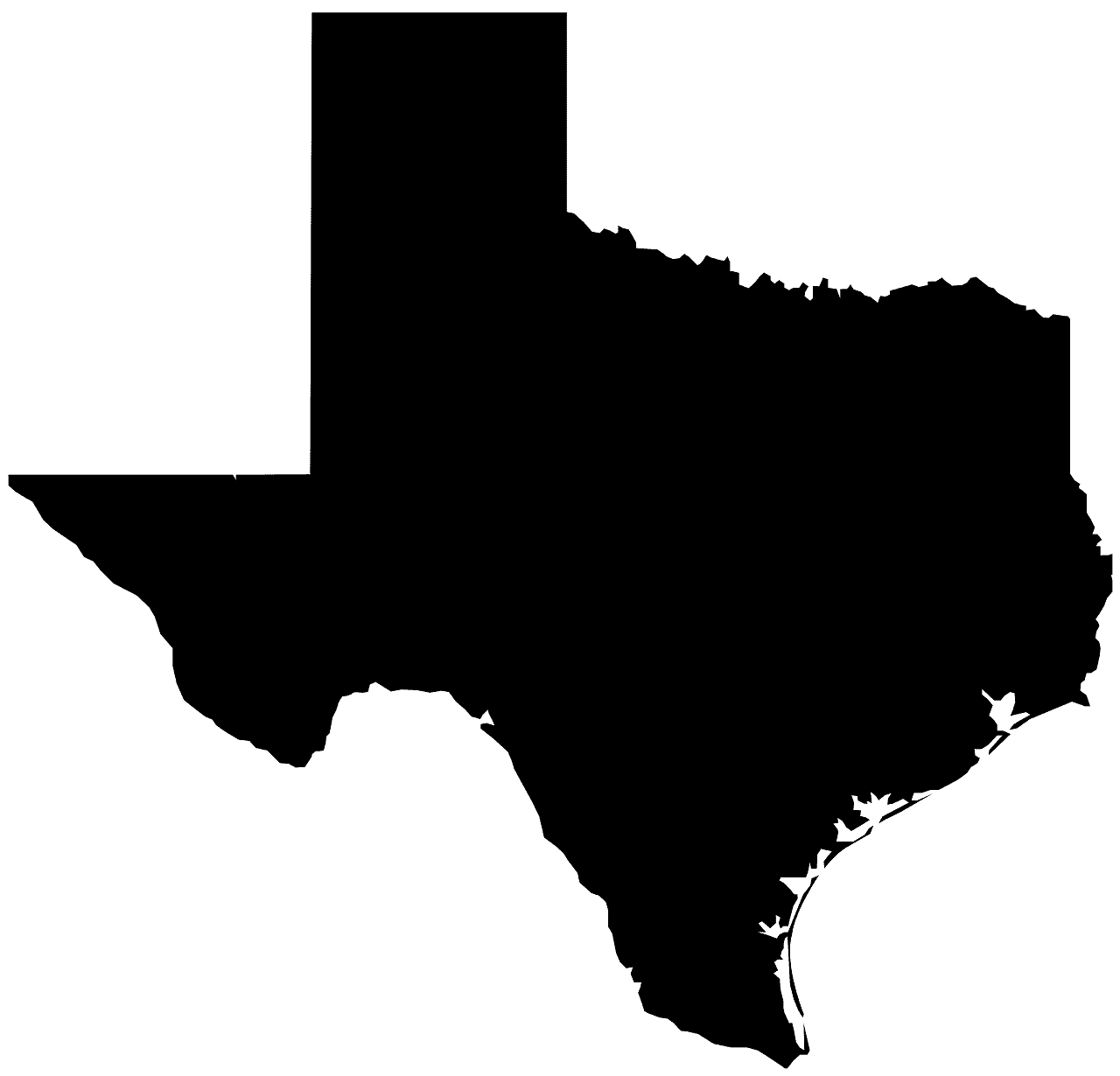 オクラホマ
カンザス
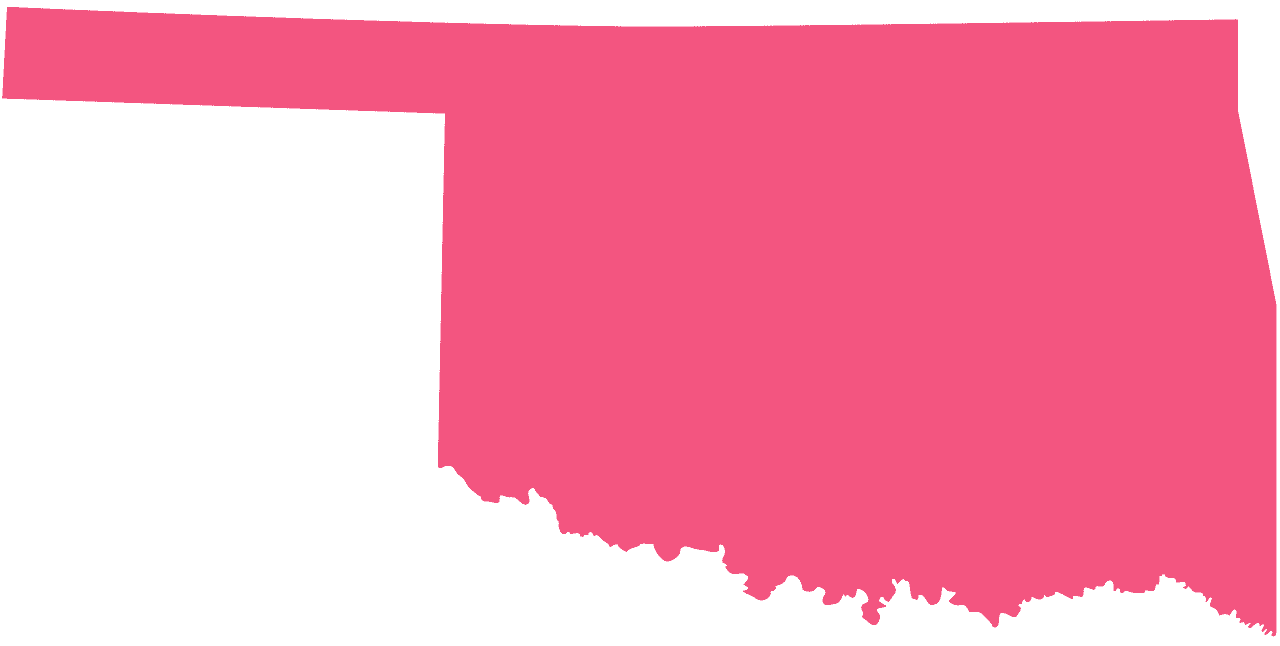 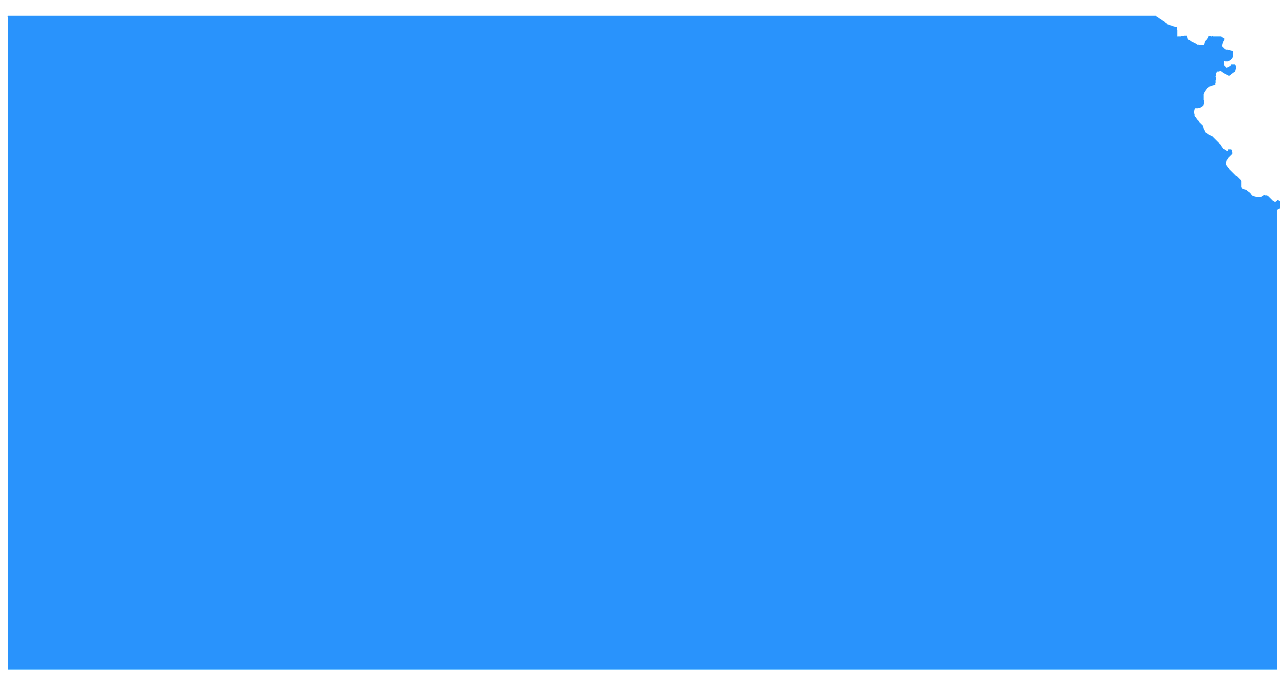 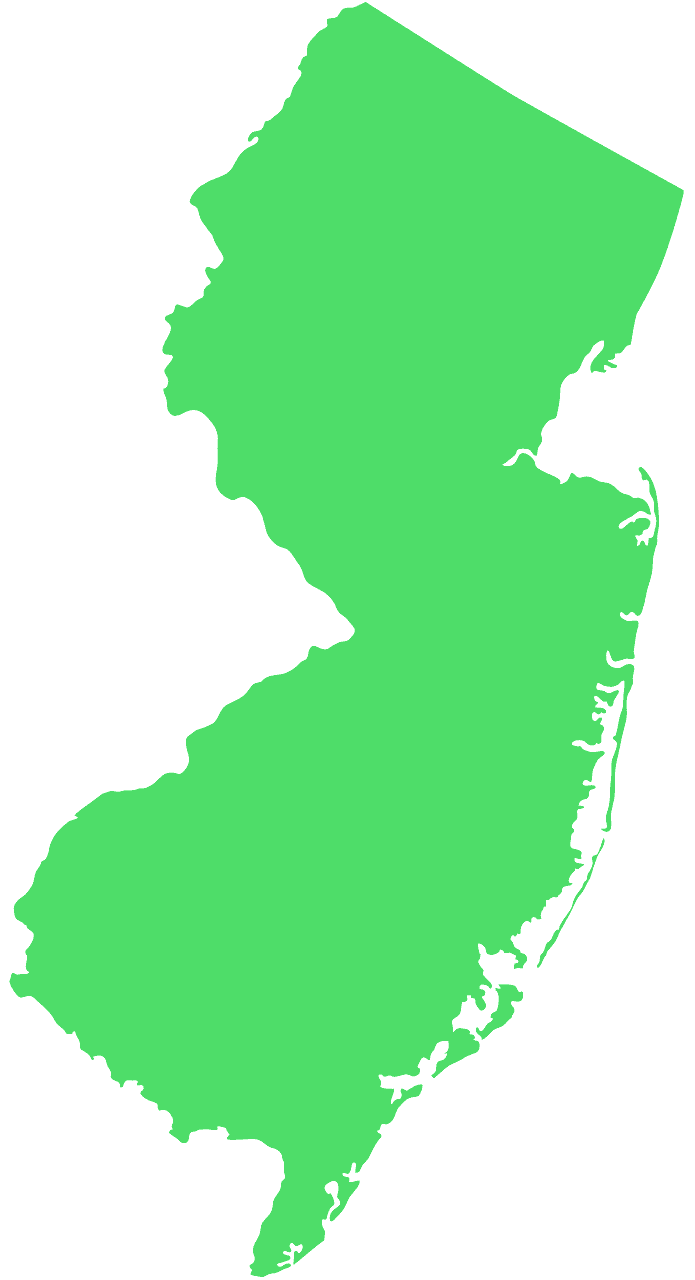 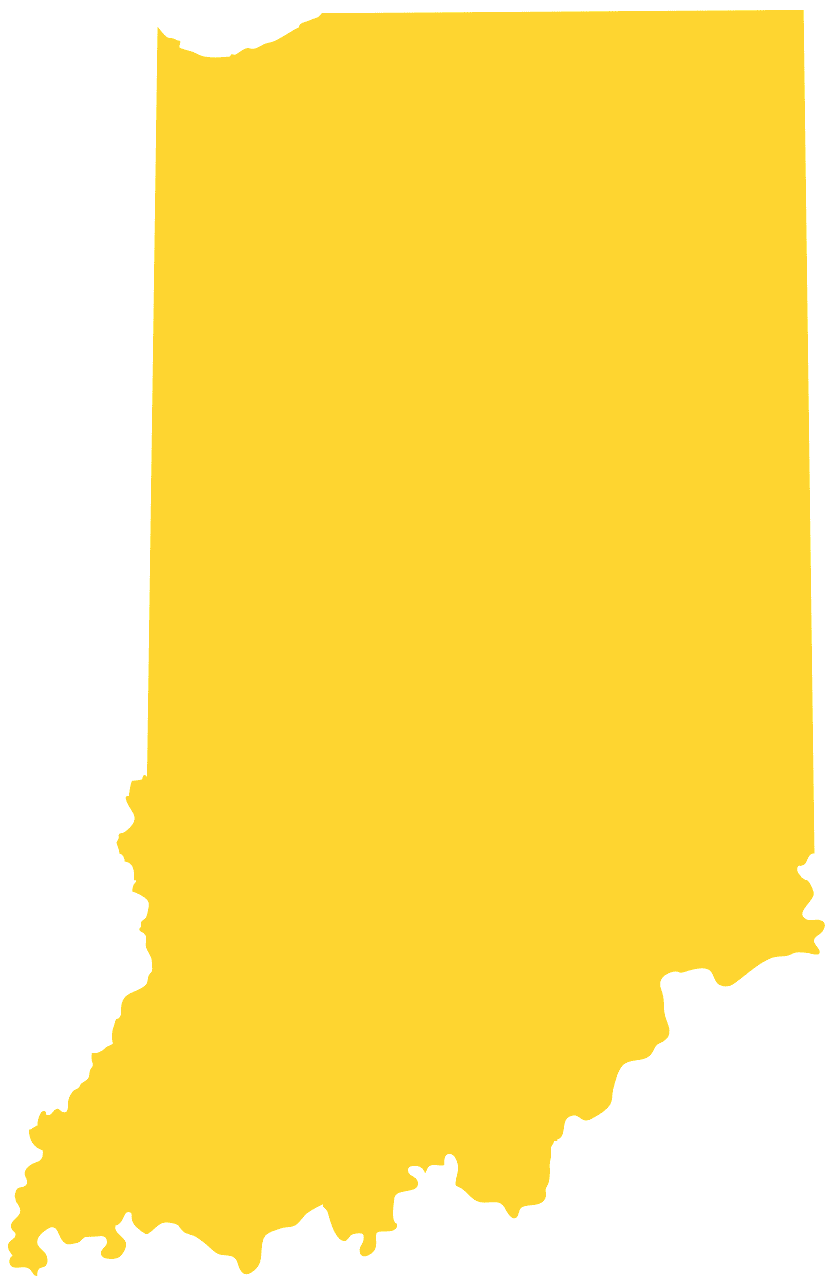 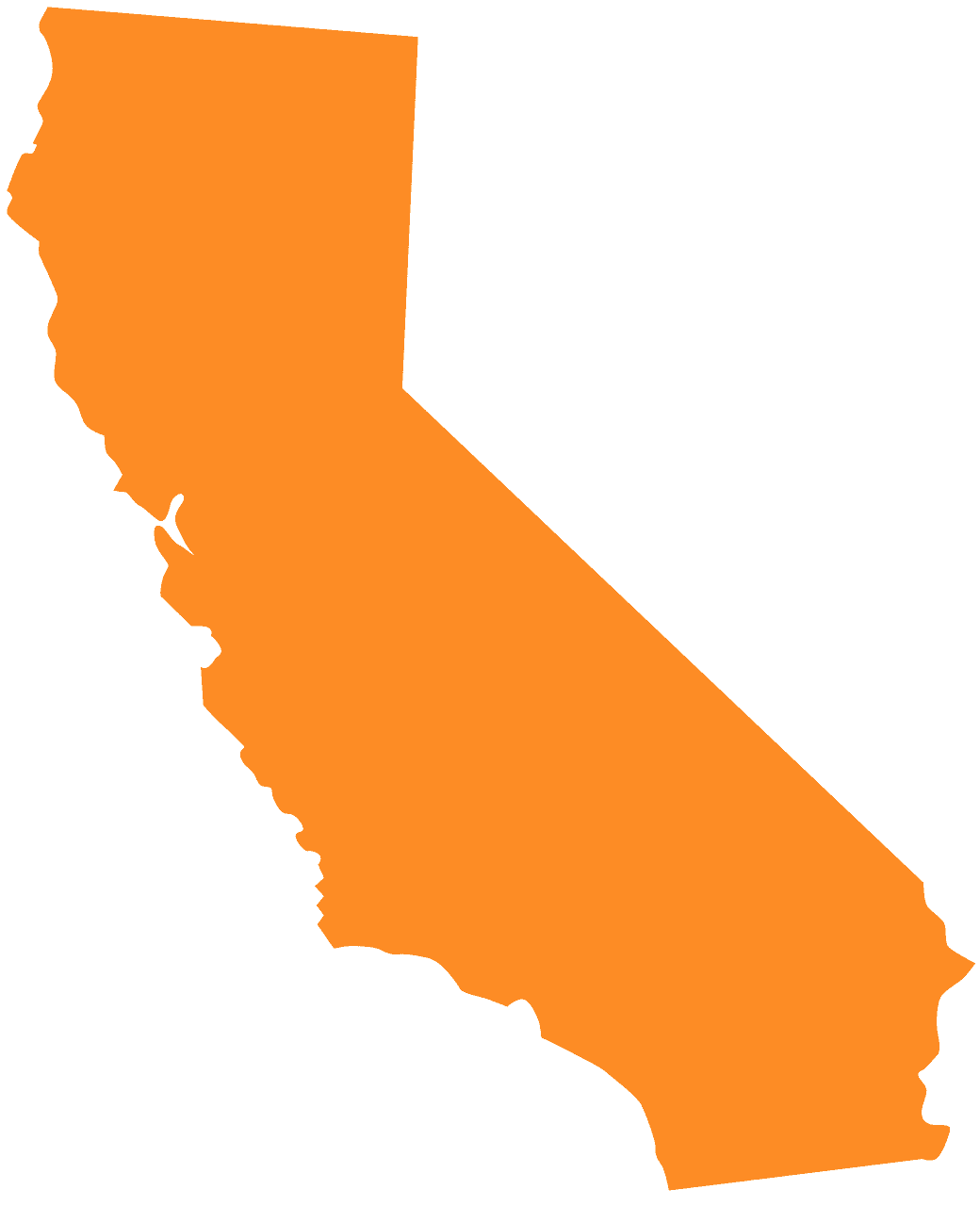 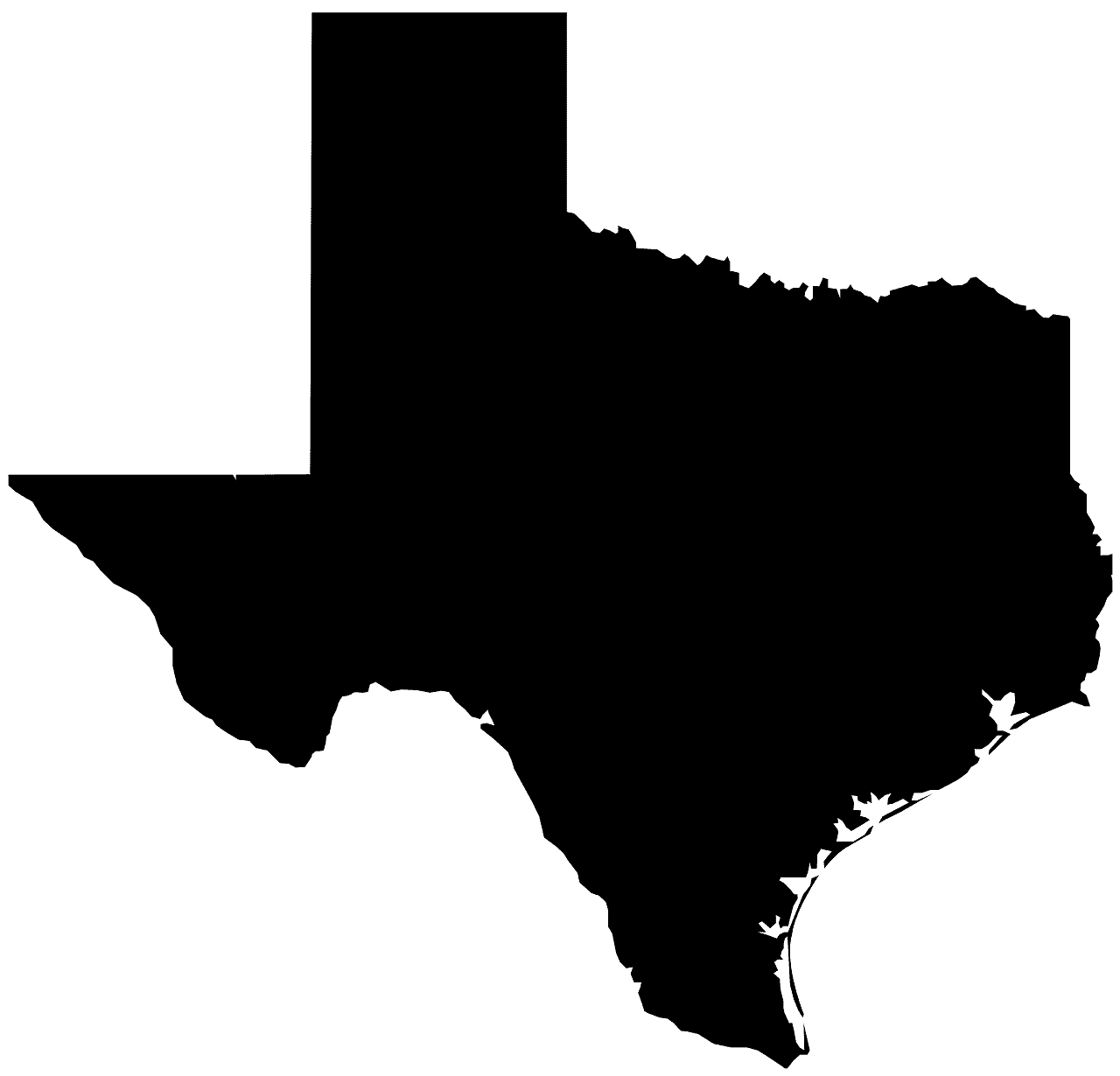 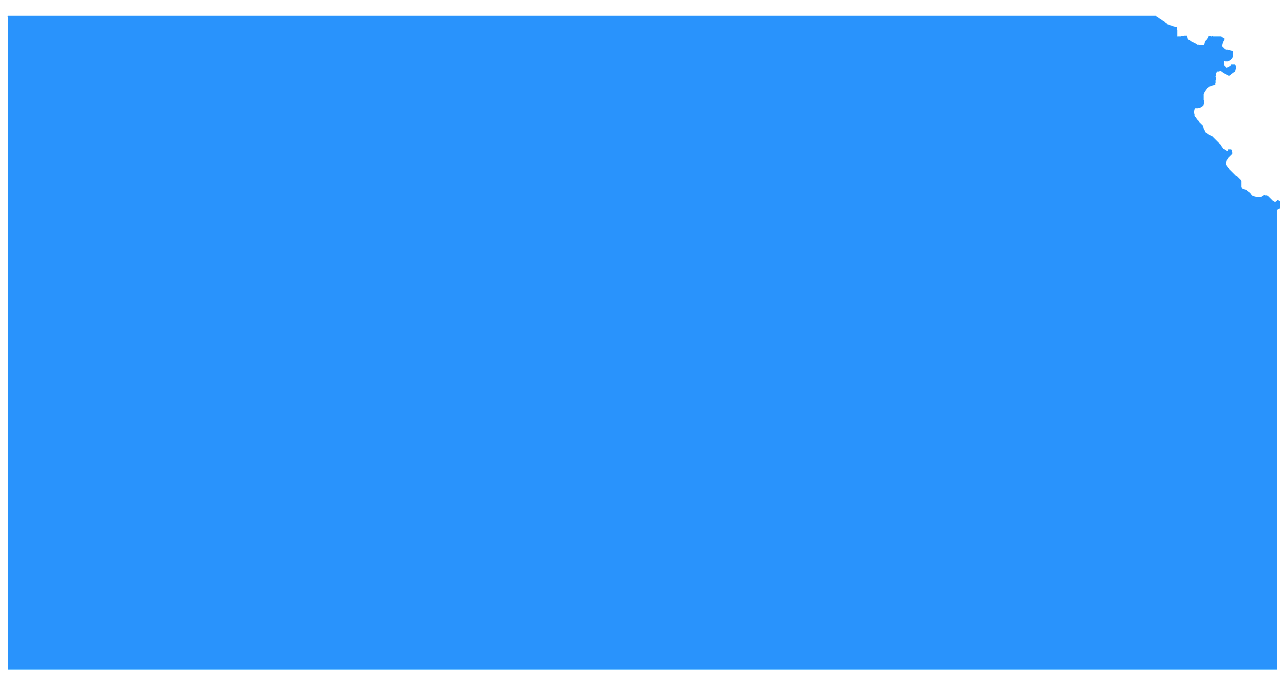 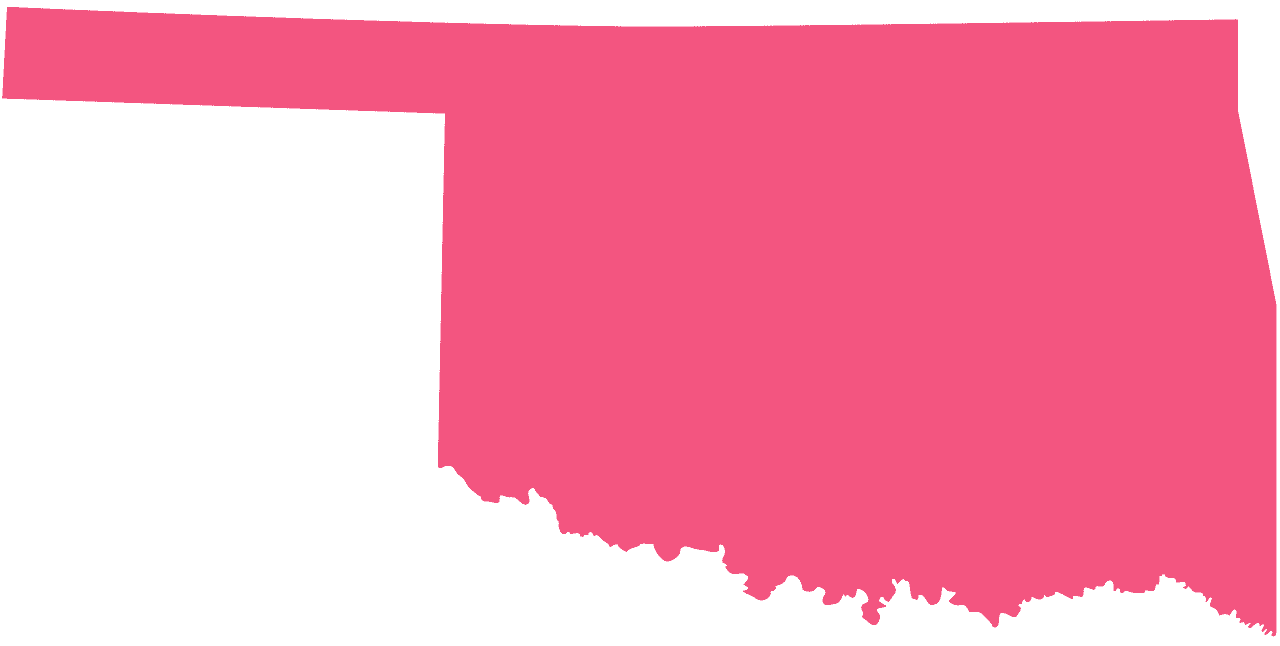